Module 1  Getting to know you
Unit 2
2
My summer holiday
WWW.PPT818.COM
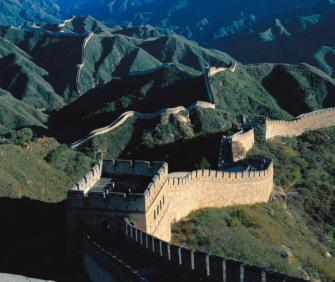 The Great Wall is  very long.
It is over 12,000 li.
It is about 2,000 years old.
One who fails to reach the Great Wall is not a true man.
the Great Wall
The Palace Museum is the head of the world’s top five palaces. It took 14 years to build. It is very big. It measures 961 metres from north to south and 753 metres from east to west. It has four gates and three famous halls. It is the home of many treasures.
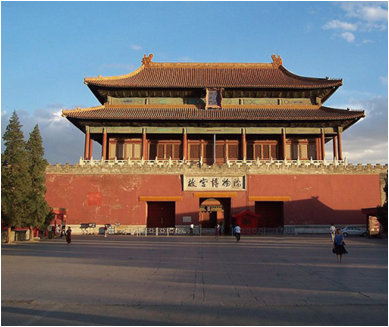 the Palace Museum
Tian’anmen Square is one of the largest city squares in the world. It is in the centre of Beijing. People from all over China visit Tian’anmen Square to see the flag-raising ceremony early in the morning. It is the front door of the Palace Museum. West of the square is the Great Hall of the People. It is a place for meetings.
Tian’anmen Square
Which one do you like
你喜欢哪一个？
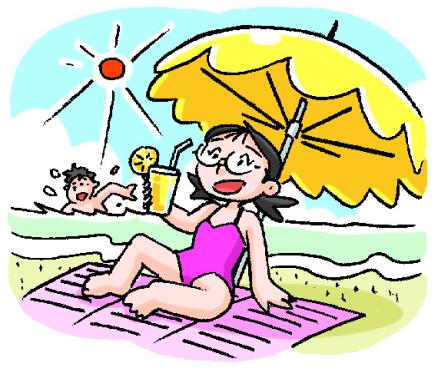 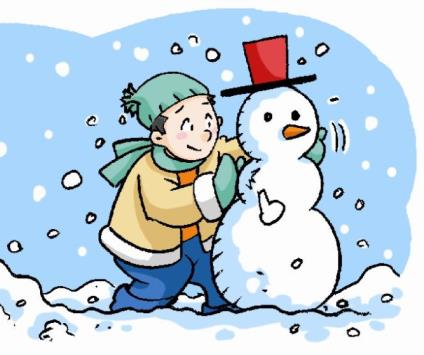 summer  holiday
         暑假
winter  holiday
          寒假
I like summer holiday.
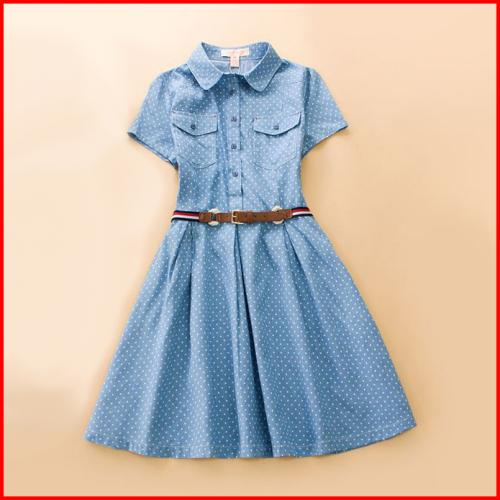 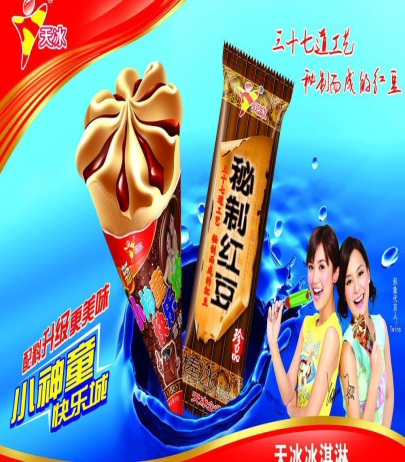 ice-cream
beautiful dress
My summer holiday
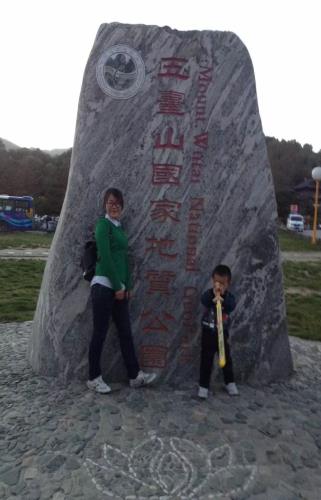 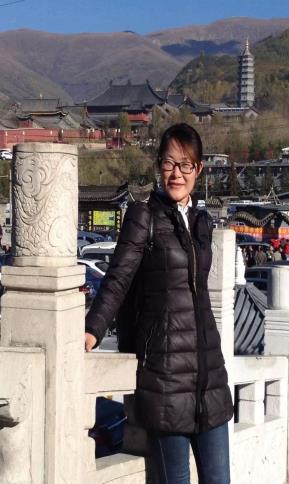 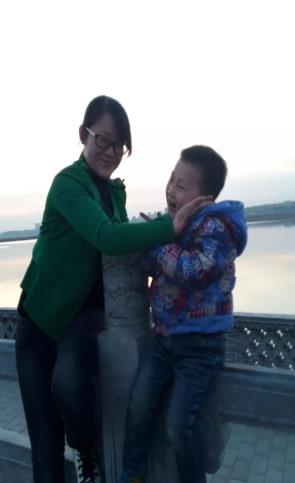 go   to
I went to
Wonderful.
Wutai Mountain.
It was
not good.
Beijing.
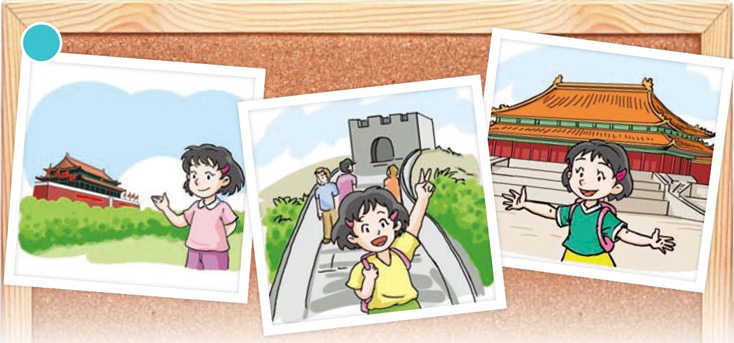 --- How was your holiday?
--- It was wonderful. I went to the Great Wall,
     the Palace Museum and Tian’anmen Square.
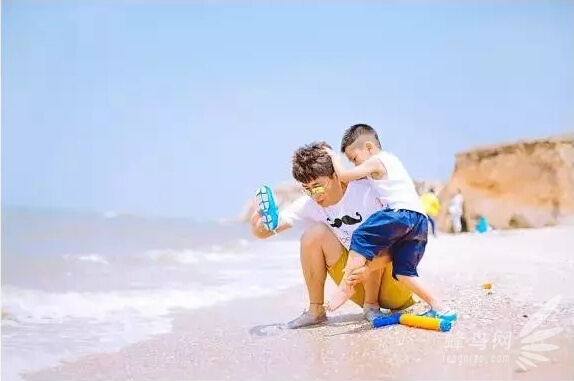 In your summer holiday,
enjoy yourselves!
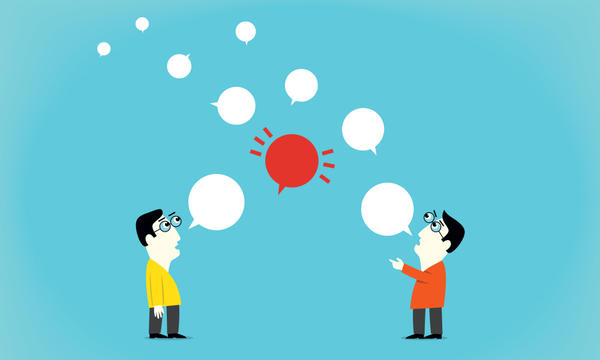 这节课，你学到什么？
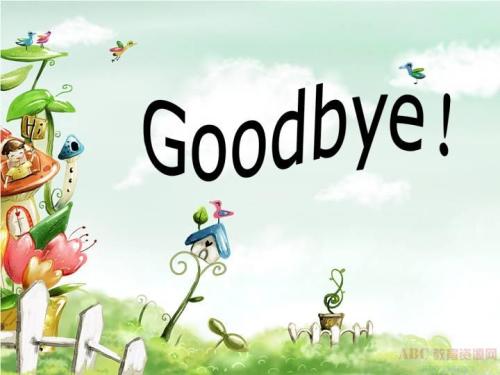